Izmeklēšanas pasākumi
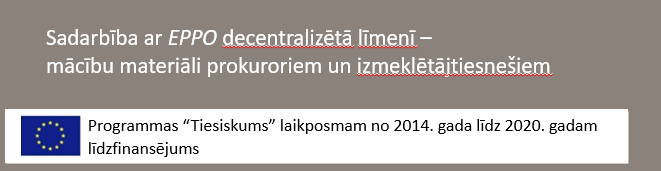 Ievads
Noteikumi/principi
 70., 71. apsvērums
 28. pants
 30. pants
2
Prejudiciāls jautājums
1. scenārijs:
Detalizēti noteikumi regulā par pasākumiem un procedūrām to saņemšanai: netiek pieļauti valsts tiesību akti (Luksemburgas Universitātes paraugnoteikumi)
2. scenārijs:
Viss ir atstāts valsts tiesību aktu ziņā
3. scenārijs:
Pamata noteikumi regulā un pārējo papildina valsts tiesību akti
3
Risinājums
70. apsvērums
Efektīvai izmeklēšanai un kriminālvajāšanai par nodarījumiem, kas skar Savienības finanšu intereses, ir būtiski, lai EPPO spētu savākt pierādījumus, izmantojot vismaz izmeklēšanas pasākumu minimālo kopumu, vienlaikus ievērojot proporcionalitātes principu.
4
Ievads
Šajā regulā uzskaitītajiem pasākumiem vajadzētu būt pieejamiem attiecībā uz nodarījumiem, kas ietilpst EPPO pilnvarās, vismaz tad, kad par tiem piemērojamais maksimālais sods ir brīvības atņemšana uz vismaz četriem gadiem, bet tos var ierobežot saskaņā ar valsts tiesību aktiem.
5
Ievads
Papildus šajā regulā uzskaitīto izmeklēšanas pasākumu minimālajam kopumam Eiropas deleģētajiem prokuroriem vajadzētu būt tiesībām lūgt vai uzdot jebkādus pasākumus, kas saskaņā ar valsts tiesību aktiem prokuroriem ir pieejami līdzīgos gadījumos attiecīgajā valstī.
6
Ievads
Pieejamība būtu jānodrošina visās situācijās, kad norādītais izmeklēšanas pasākums ir paredzēts, bet to var ierobežot saskaņā ar valsts tiesību aktiem.
7
Pamatinformācija
Kurš veic pasākumus:
Eiropas deleģētais prokurors, kurš nodarbojas ar lietu, saskaņā ar šo regulu un valsts tiesību aktiem var izmeklēšanas pasākumus un citus pasākumus veikt vai nu pats, vai uzdot to savas dalībvalsts kompetentajām iestādēm.
8
Pamatinformācija
Izņēmums: 28. panta 4. punkts
Izņēmuma gadījumos, kad ir saņemts kompetentās Pastāvīgās palātas apstiprinājums, uzraugošais Eiropas prokurors var pieņemt motivētu lēmumu pats personīgi veikt izmeklēšanu, vai nu izmeklēšanas pasākumus un citu pasākumus veicot pats personīgi, vai arī uzdodot tos savas dalībvalsts kompetentajām iestādēm
9
Pamatinformācija
Izņēmums: 28. panta 4. punkts
Kad?
ja tas šķiet nepieciešams izmeklēšanas vai kriminālvajāšanas efektivitātes interesēs, pamatojoties uz vienu vai vairākiem turpmāk minētajiem kritērijiem:
10
Pamatinformācija
Izņēmums: 28. panta 4. punkts
Kad?
a) nodarījuma smagums, jo īpaši ņemot vērā tā iespējamo ietekmi Savienības līmenī;
b) ja izmeklēšana attiecas uz Savienības ierēdņiem vai pārējiem darbiniekiem, vai Savienības iestāžu locekļiem;
c) gadījumā, ja nedarbojas 3. punktā paredzētais nodošanas mehānisms.
11
Pamatinformācija
Izņēmums: 28. panta 4. punkts
Šādos izņēmuma apstākļos dalībvalstis nodrošina, ka Eiropas prokuroram ir tiesības uzdot vai lūgt veikt izmeklēšanas pasākumus un citus pasākumus un ka viņam ir visas Eiropas deleģētā prokurora pilnvaras, atbildība un pienākumi saskaņā ar šo regulu un valsts tiesību aktiem.
12
Pasākumi
Vismaz gadījumos, kad par izmeklēto nodarījumu maksimālais sods ir brīvības atņemšana uz vismaz četriem gadiem, dalībvalstis nodrošina, ka Eiropas deleģētajiem prokuroriem ir tiesības uzdot vai lūgt šādus izmeklēšanas pasākumus:
13
Pasākumi
a) Pārmeklēšana.

b) Attiecīga priekšmeta vai dokumenta iesniegšanas pieprasīšana.

c) Datorā glabātu datu iesniegšanas pieprasīšana.

d) Nozieguma rīku vai noziedzīgi iegūtu līdzekļu iesaldēšana.

e) Elektronisko sakaru pārtveršana.

f) Objektu atrašanās vietu noteikšana un izsekošana ar tehniskiem līdzekļiem.
14
Pārmeklēšana
telpas,
teritorijas,
transportlīdzekļu,
privātmājas,
apģērba un
jebkura cita personiskā īpašuma vai datorsistēmas,

tostarp jebkādi aizsardzības pasākumi, kas vajadzīgi, lai saglabātu to integritāti vai nepieļautu pierādījumu zudumu vai sabojāšanu.
15
Attiecīgu objektu iesniegšana
Jebkāds attiecīgs priekšmets vai dokuments vai nu tā sākotnējā formātā, vai kādā citā noteiktā formātā.

Valsts tiesību aktu nozīme noteikuma izpildei.
16
Datorā glabātu datu iesniegšana
Šifrēti vai atšifrēti dati to sākotnējā vai kādā citā noteiktā formātā, tostarp banku kontu dati un informācijas plūsmas dati, izņemot datus, kas konkrēti saglabāti saskaņā ar valsts tiesību aktiem, ievērojot Eiropas Parlamenta un Padomes Direktīvas 2002/58/EK (20) 15. panta 1. punktu.
17
Nozieguma rīku vai noziedzīgi iegūtu līdzekļu iesaldēšana
Tostarp aktīvu, par kuriem paredzams, ka tos varētu konfiscēt lietas izskatīšanas tiesa, ja ir pamats uzskatīt, ka minēto nozieguma rīku vai noziedzīgi iegūtu līdzekļu īpašnieks, valdītājs vai tos kontrolējošā persona centīsies traucēt sprieduma par konfiskāciju izpildi.
18
Elektronisko sakaru pārtveršana
Kuri sūtīti aizdomās turētajam vai apsūdzētajam un kurus sūtījis aizdomās turētais vai apsūdzētais, jebkādos elektronisko sakaru līdzekļos, ko izmanto aizdomās turētais vai apsūdzētais.

Valsts tiesību aktu nozīme.

Tā sauktā “Trojas zirga” izmantošana.
19
Objektu novērošana un izsekošana
Ar tehniskiem līdzekļiem, tostarp preču kontrolēta piegāde.

Valsts tiesību aktu nozīme.
20
Īpašas prasības
Uz šajā regulā izklāstītajiem izmeklēšanas pasākumiem var attiecināt nosacījumus saskaņā ar piemērojamiem valsts tiesību aktiem, ja valsts tiesību akti satur konkrētus ierobežojumus, kas ir piemērojami konkrētām tādu personu vai speciālistu kategorijām, kuriem ir juridiski saistošs pienākums ievērot konfidencialitāti.
21
Īpašas prasības
Datorā glabātu datu iesniegšana
Sakaru pārtveršana
Objektu novērošana un izsekošana

Uz tiem var attiecināt papildu nosacījumus, tostarp ierobežojumus, kas paredzēti piemērojamos valsts tiesību aktos.
22
Īpašas prasības
Dalībvalstis it īpaši var ierobežot

Sakaru pārtveršana
Objektu novērošana un izsekošana

tikai konkrētiem smagiem nodarījumiem.

Smagu nodarījumu definīcija: FIA direktīva.

Par šādu ierobežojumu dalībvalstis paziņo EPPO saskaņā ar 117. pantu.
23
Papildu pasākumi
Papildus šajā regulā izklāstītajiem pasākumiem:

Eiropas deleģētajiem prokuroriem ir tiesības lūgt vai uzdot veikt jebkādus citus pasākumus savās dalībvalstīs, kas prokuroriem ir pieejami līdzīgos gadījumos.
24
Vispārīgās prasības
Eiropas deleģētie prokurori pasākumus var uzdot saskaņā ar šo regulu un valsts tiesību aktiem tikai tad, ja ir:
a) pamatots iemesls uzskatīt, ka konkrētais pasākums varētu sniegt izmeklēšanai noderīgu informāciju vai pierādījumus,
b) ja nav pieejams mazāk ierobežojošs pasākums, ar kuru var sasniegt to pašu mērķi.

Pasākumu īstenošanas procedūras un kārtību reglamentē piemērojamie valsts tiesību akti.
25
Steidzami pasākumi
Jebkurā EPPO veiktas izmeklēšanas posmā kompetentās valsts iestādes veic tādus steidzamus pasākumus saskaņā ar valsts tiesību aktiem, kuri vajadzīgi, lai nodrošinātu efektīvu izmeklēšanu, pat ja tās nerīkojas saskaņā ar konkrētu norādījumu, ko devis Eiropas deleģētais prokurors, kurš nodarbojas ar lietu.
Valsts iestādes bez liekas kavēšanās informē Eiropas deleģēto prokuroru, kurš nodarbojas ar lietu, par to veiktajiem steidzamajiem pasākumiem.
26